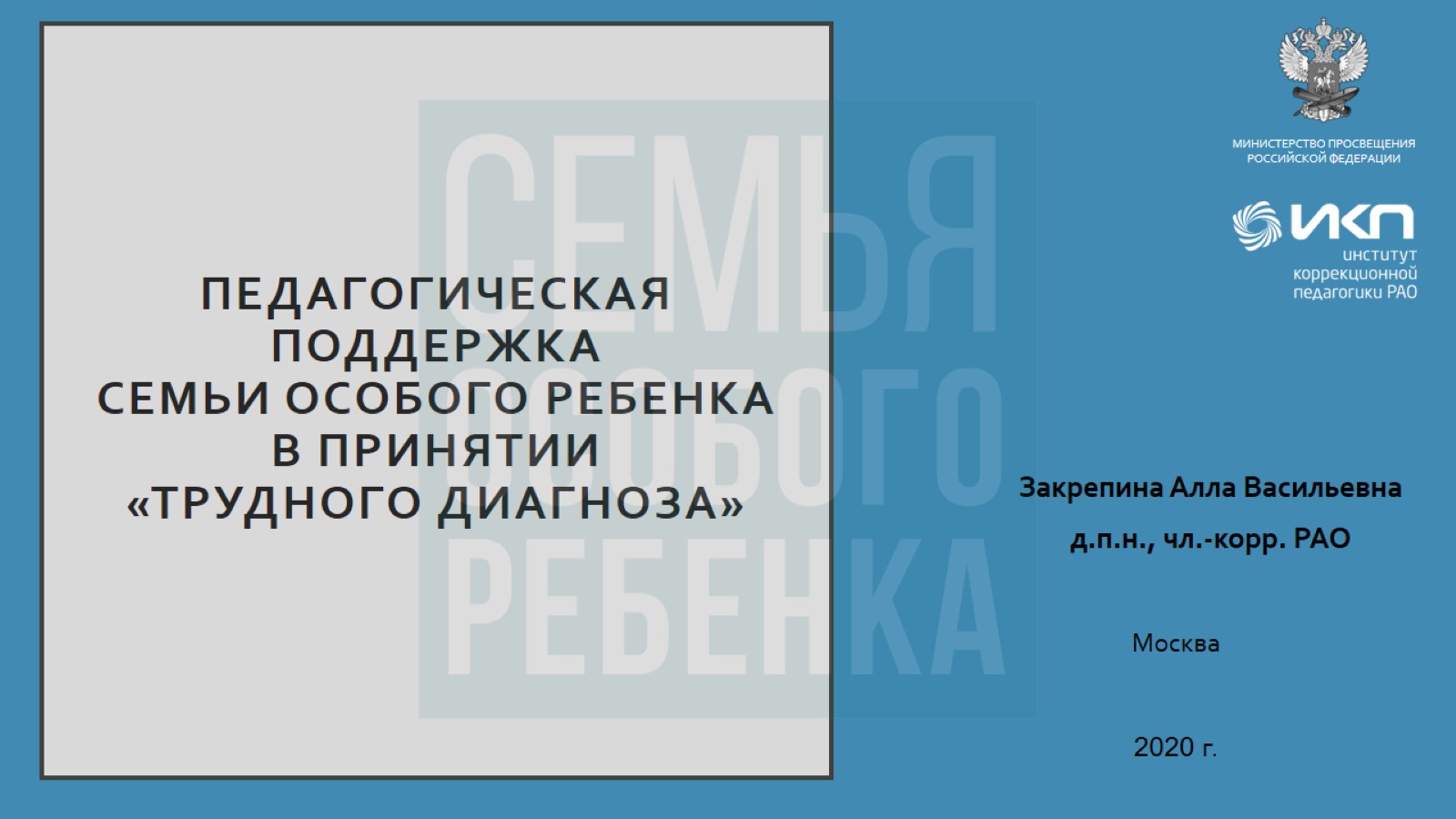 ПЕДАГОГИЧЕСКАЯ ПОДДЕРЖКА СЕМЬИ ОСОБОГО РЕБЕНКА В ПРИНЯТИИ «ТРУДНОГО ДИАГНОЗА»
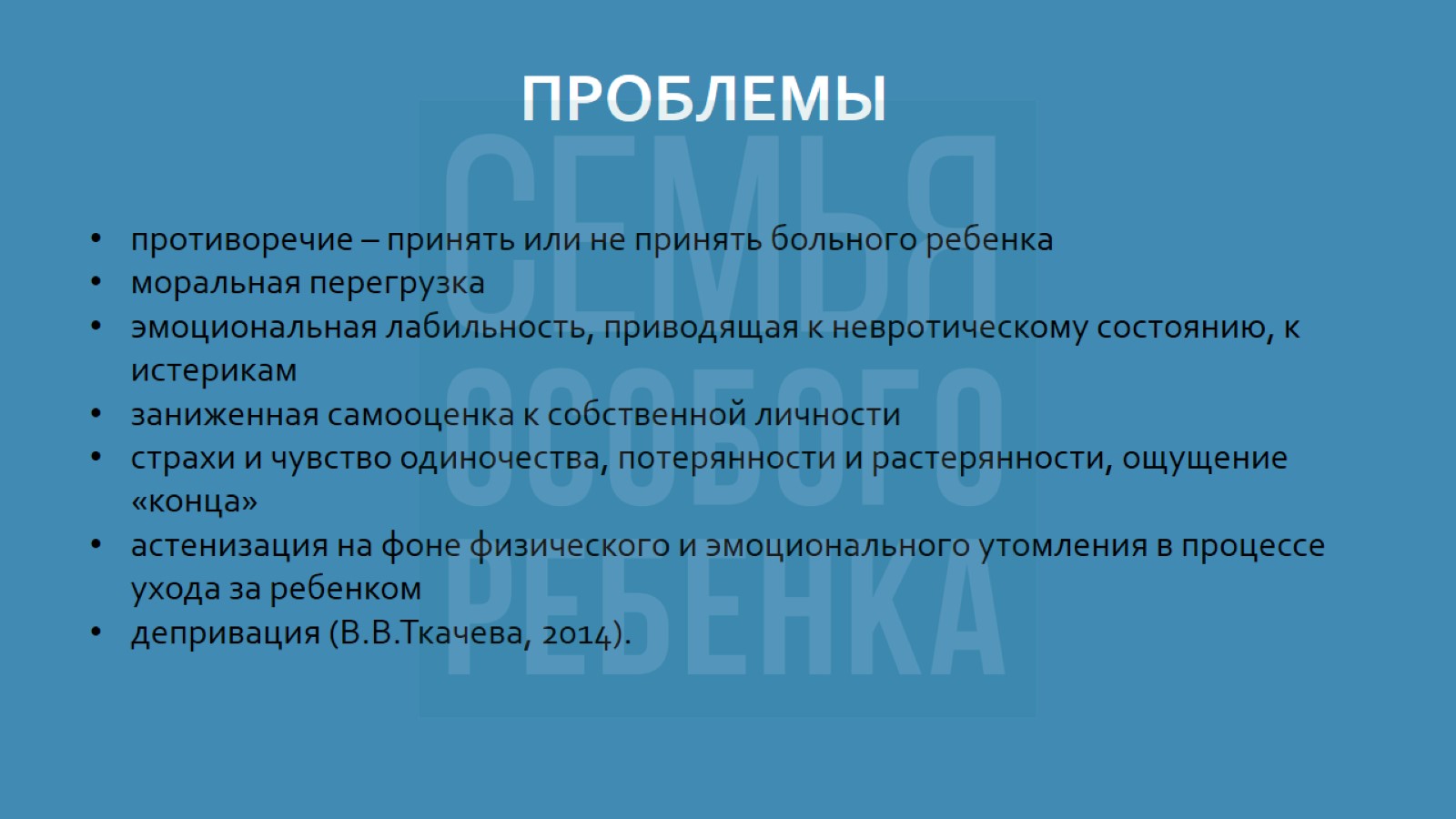 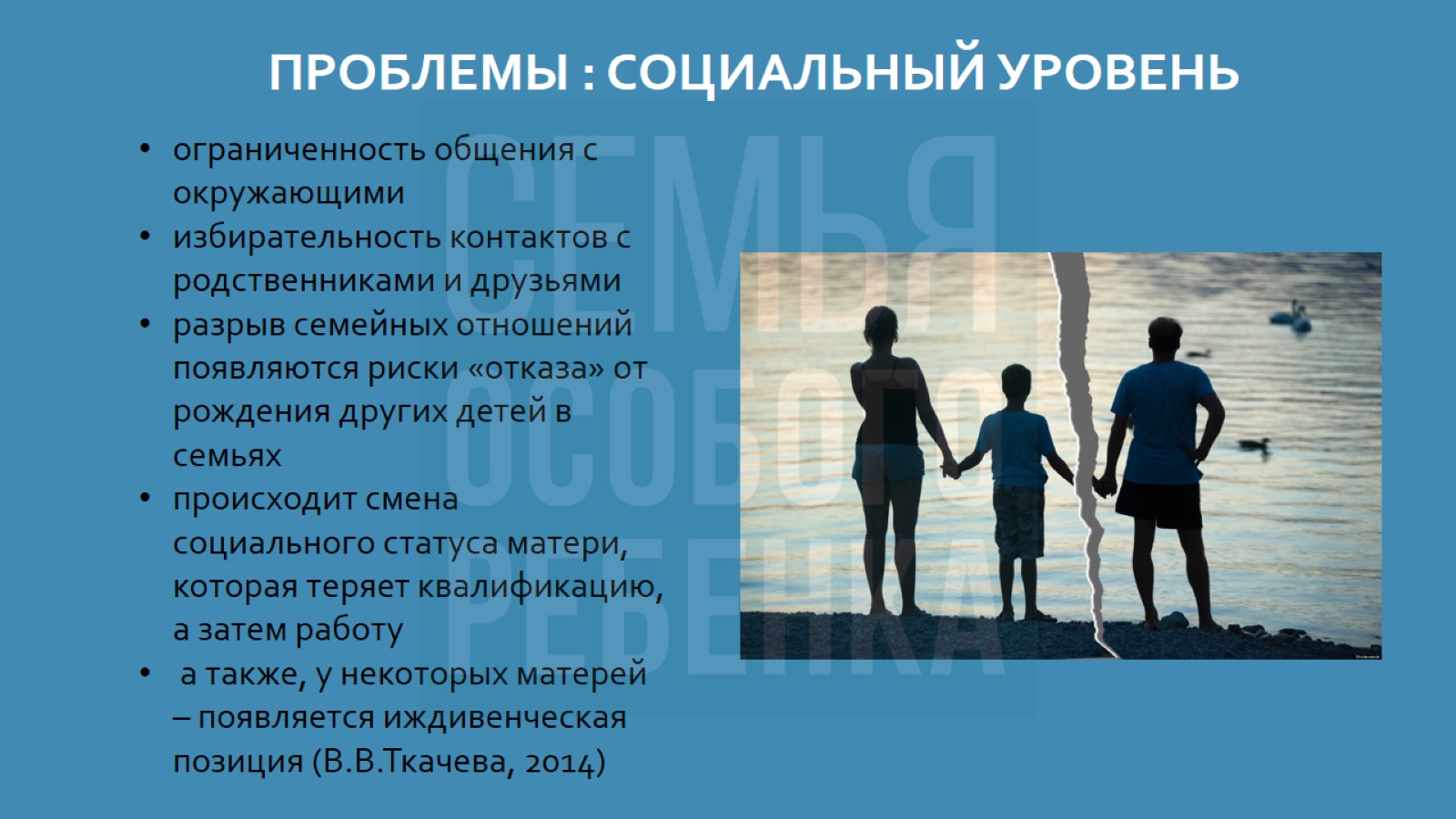 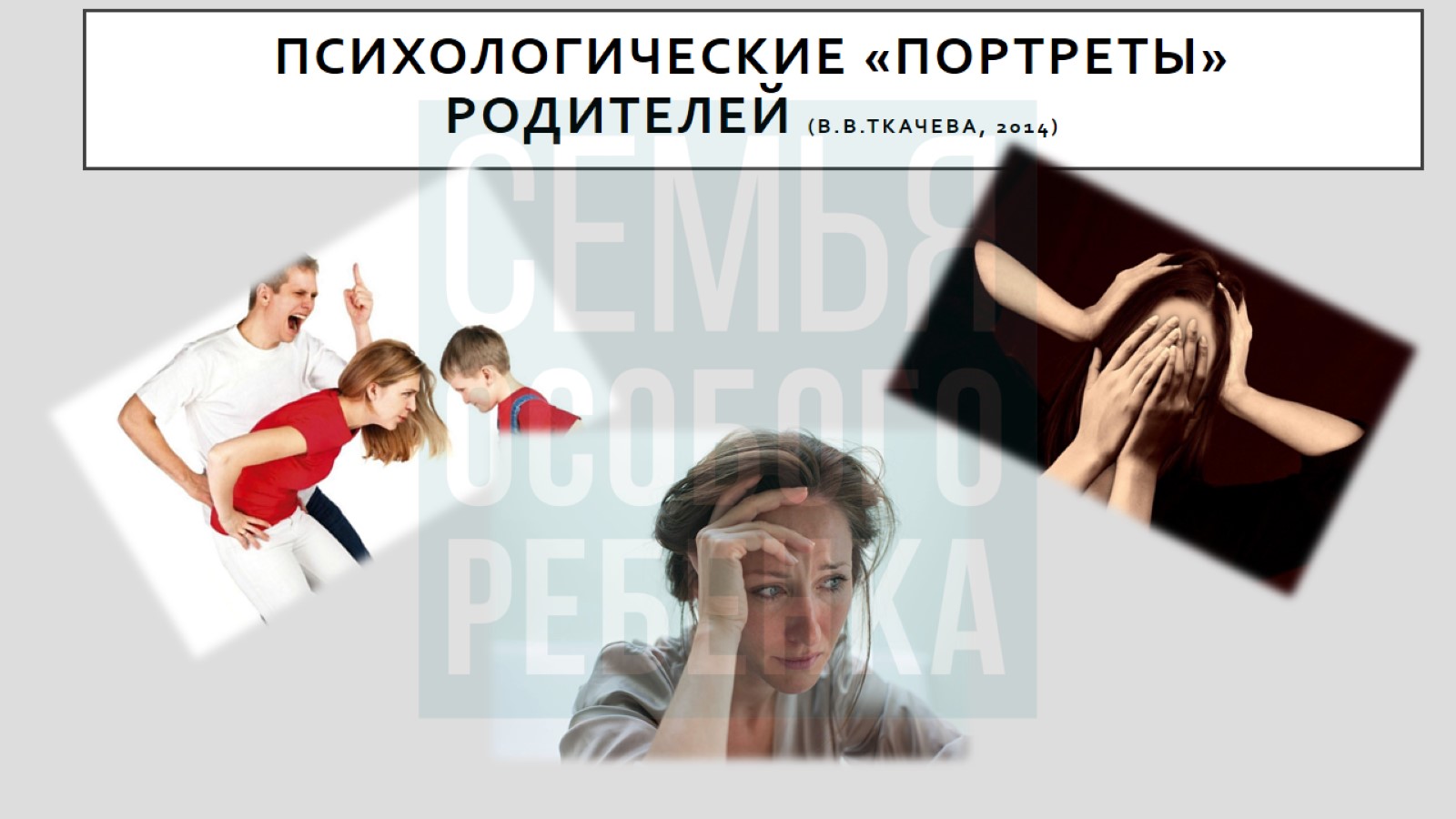 ПСИХОЛОГИЧЕСКИЕ «ПОРТРЕТЫ» РОДИТЕЛЕЙ (В.В.ТКАЧЕВА, 2014)
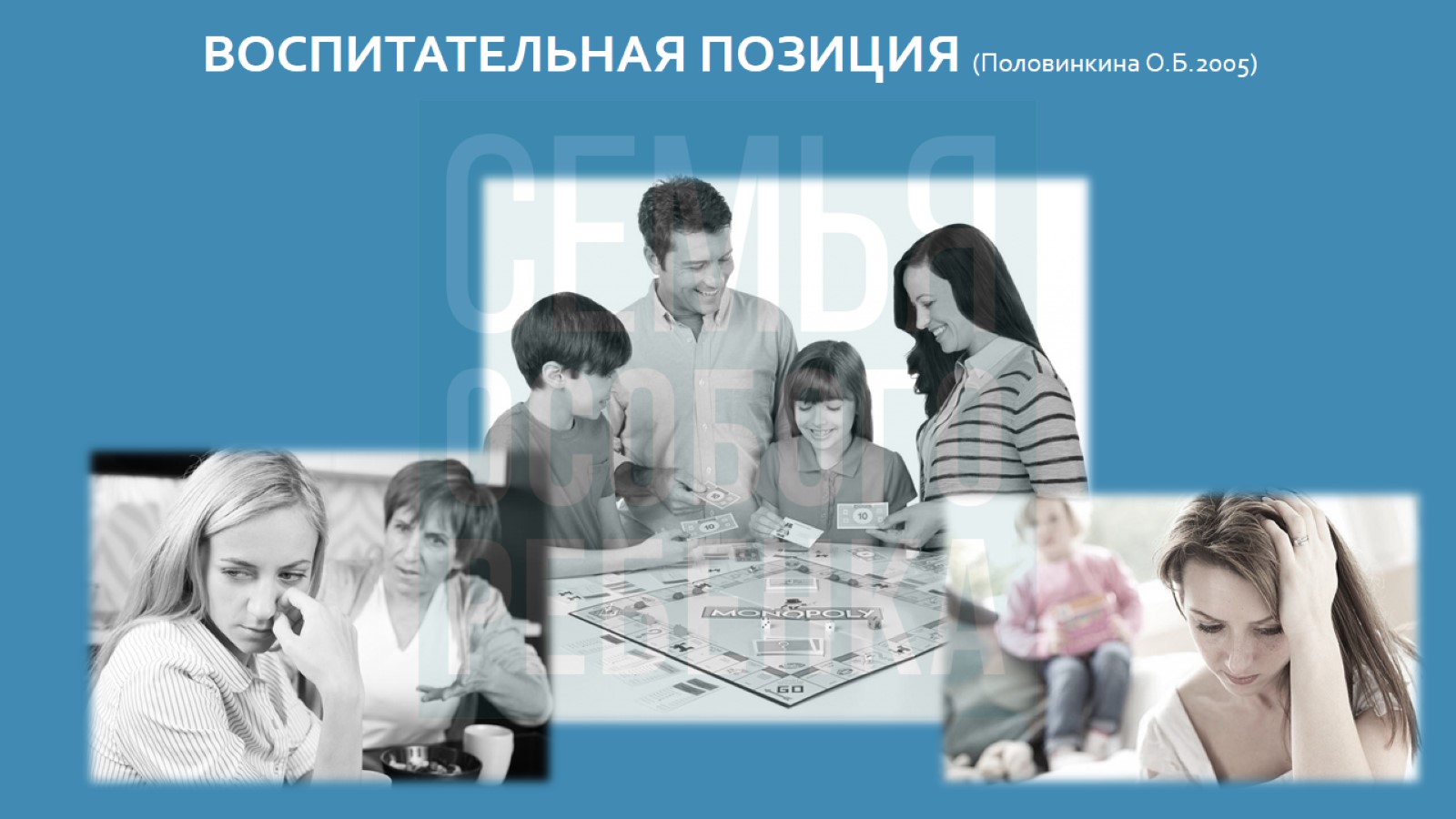 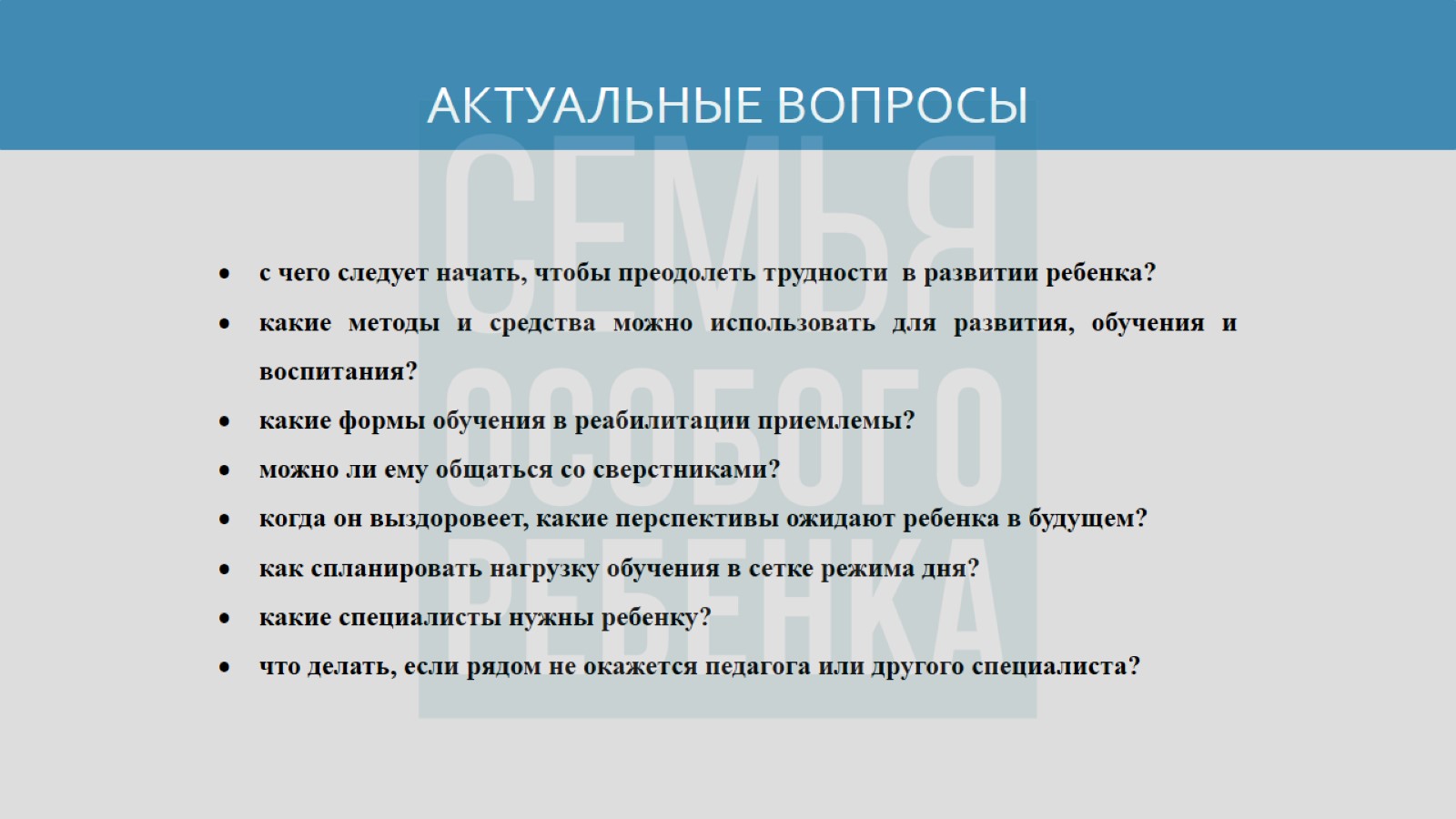 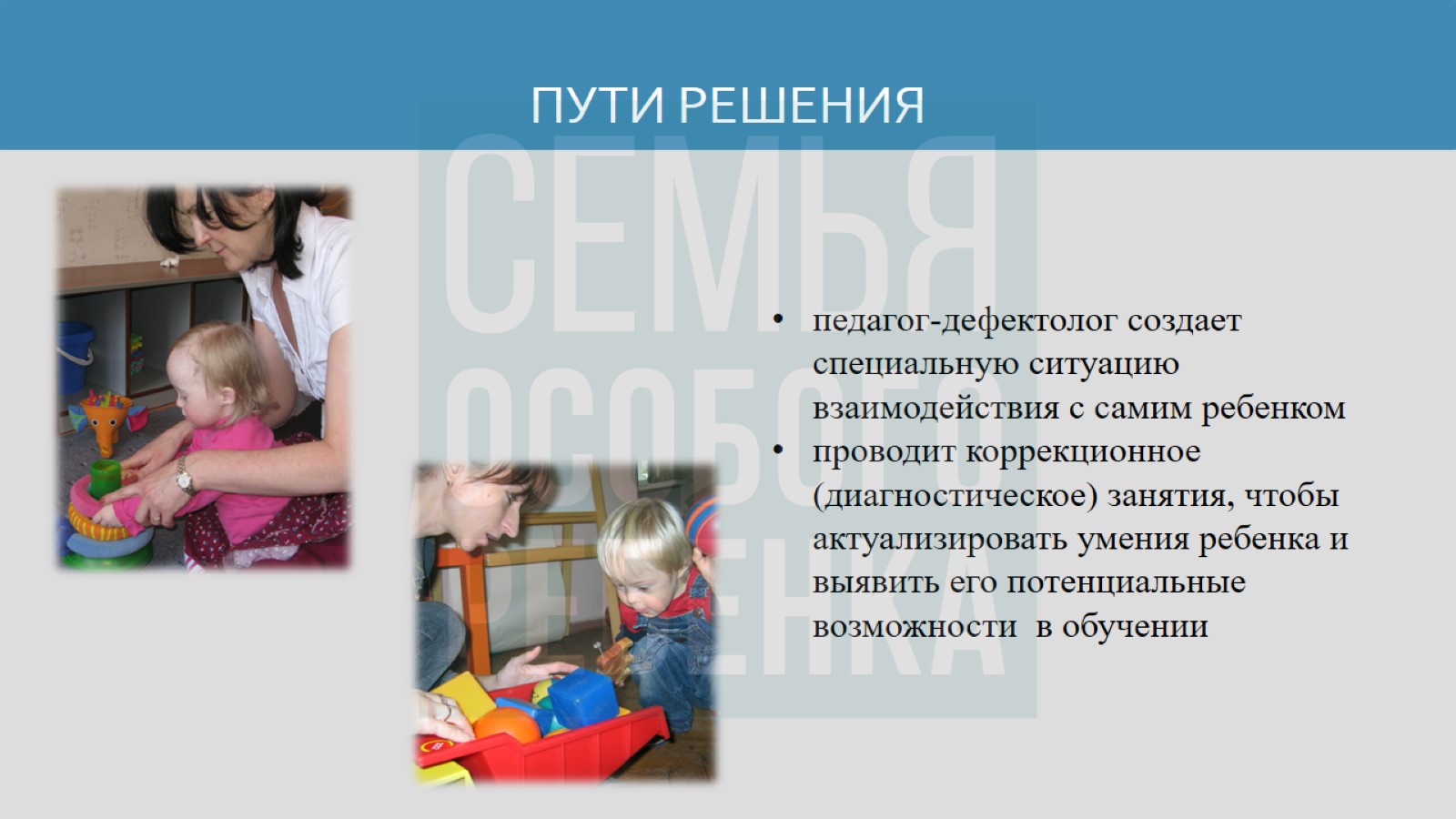 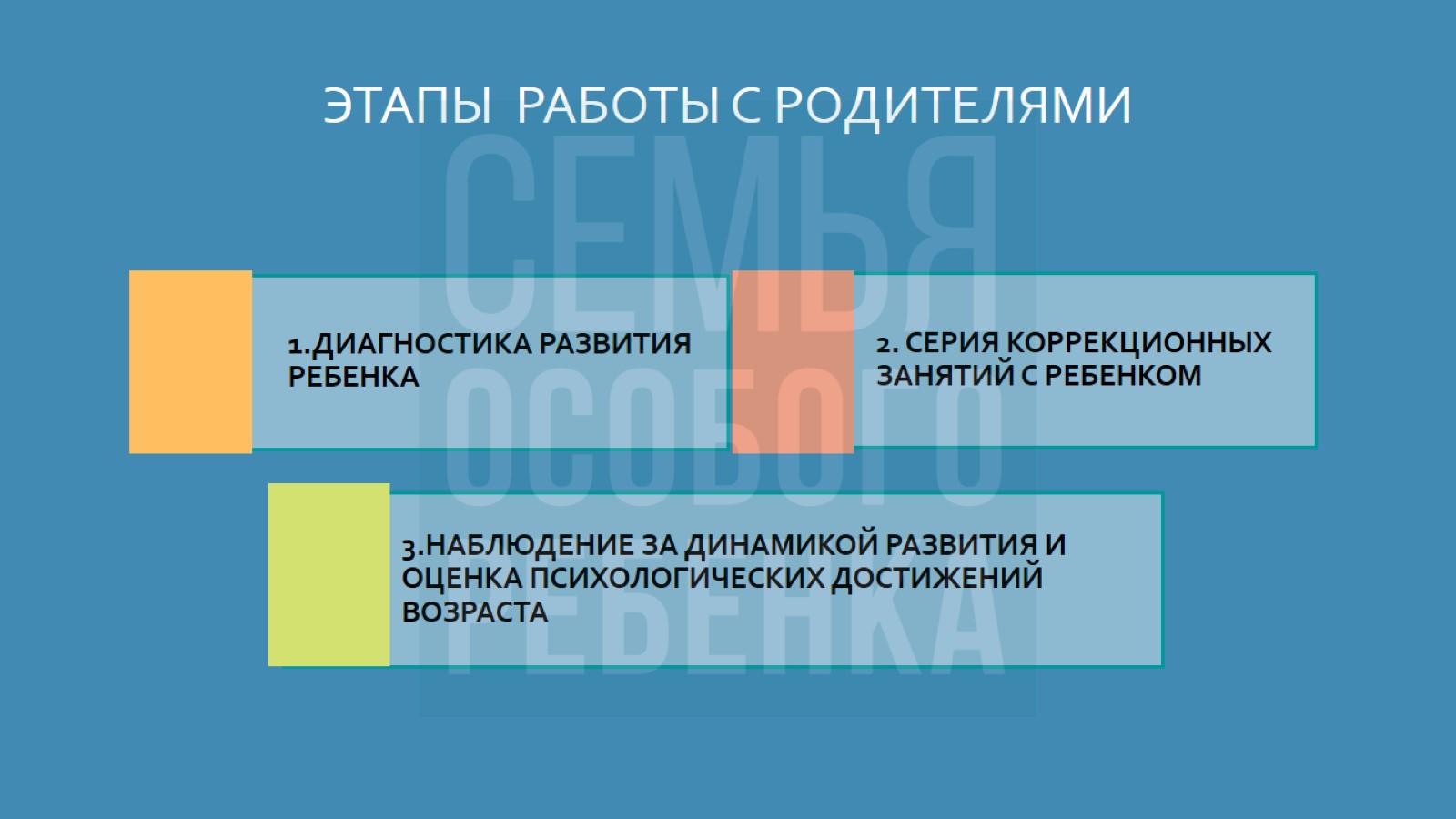 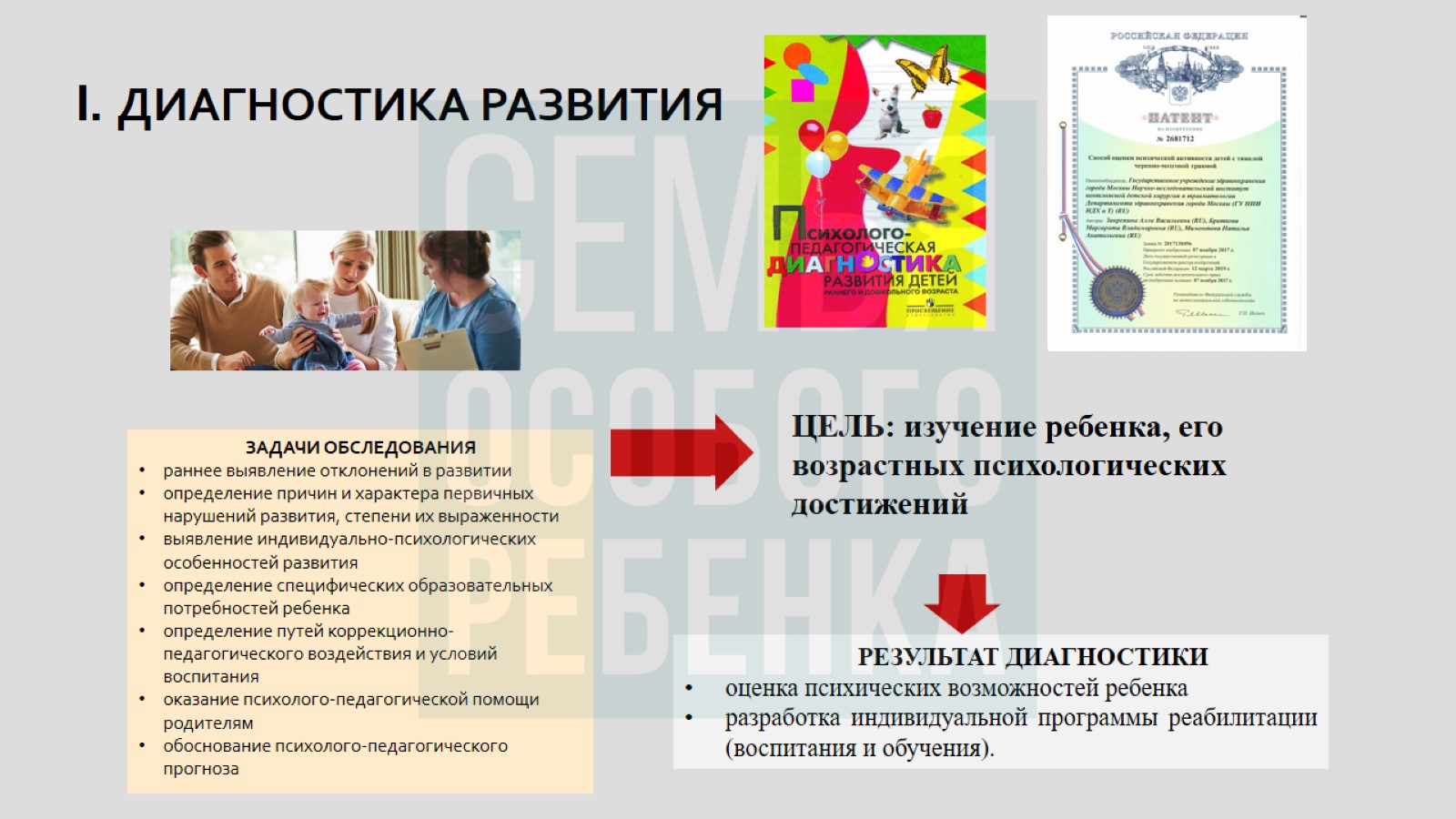 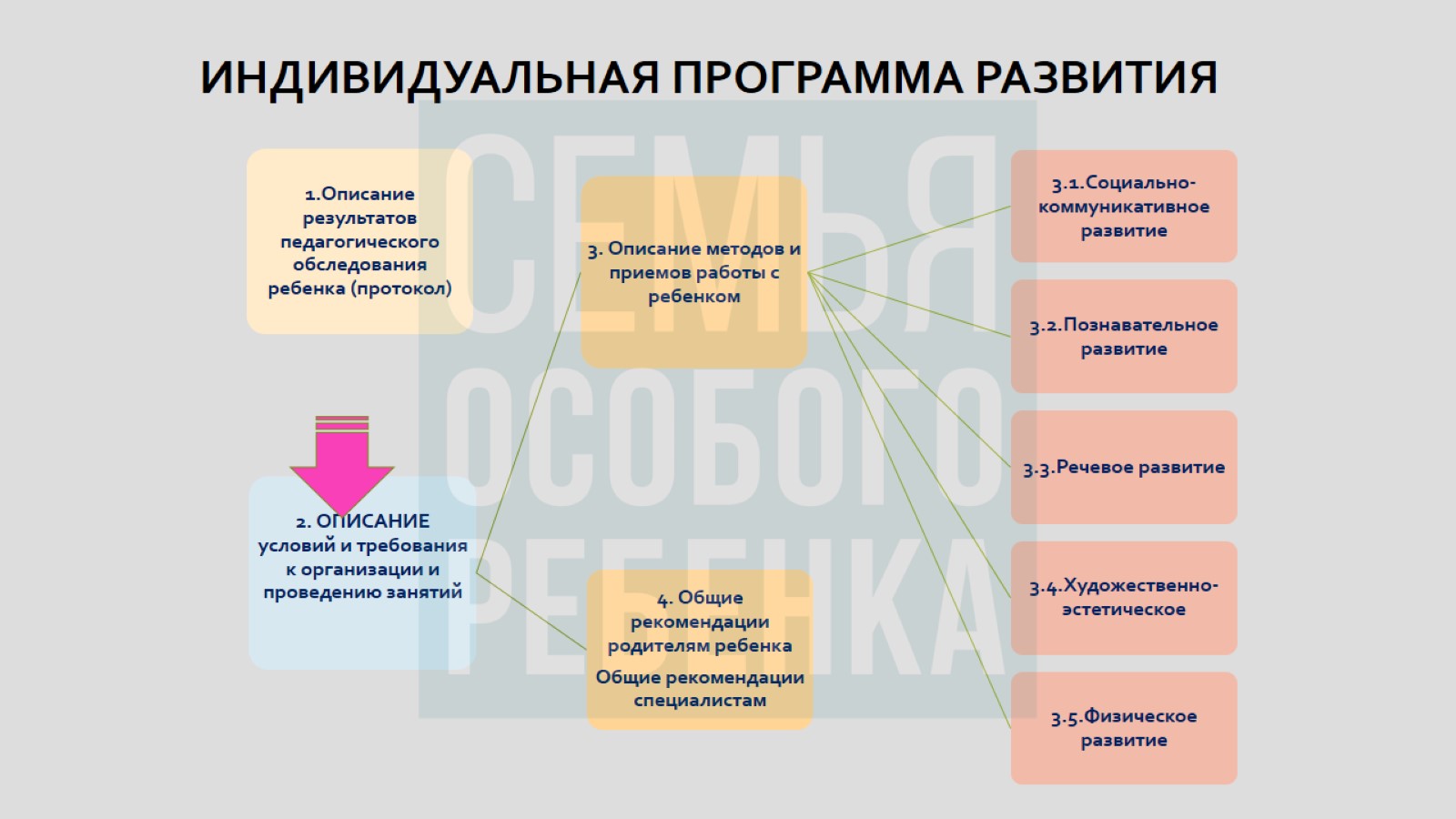 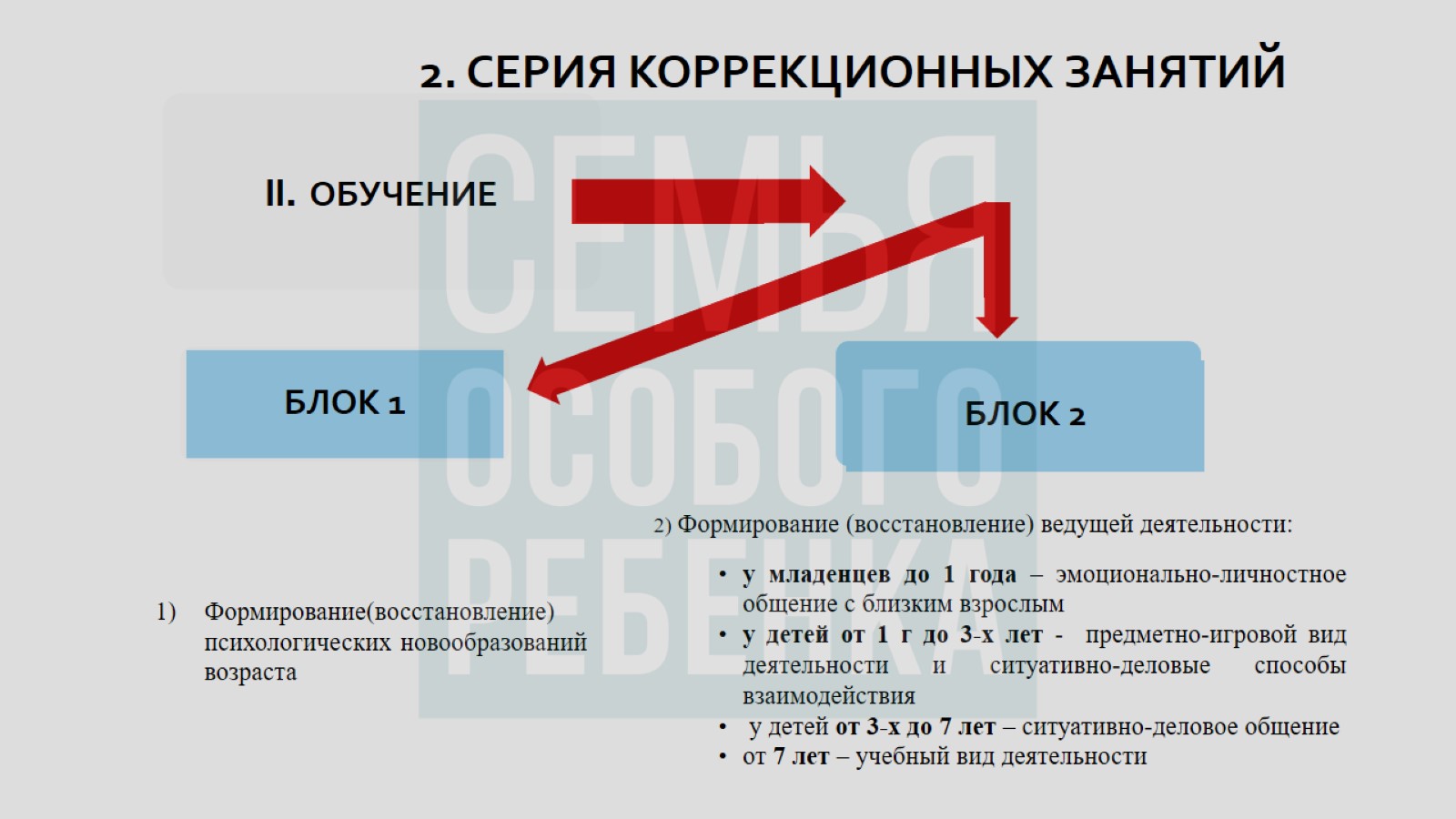 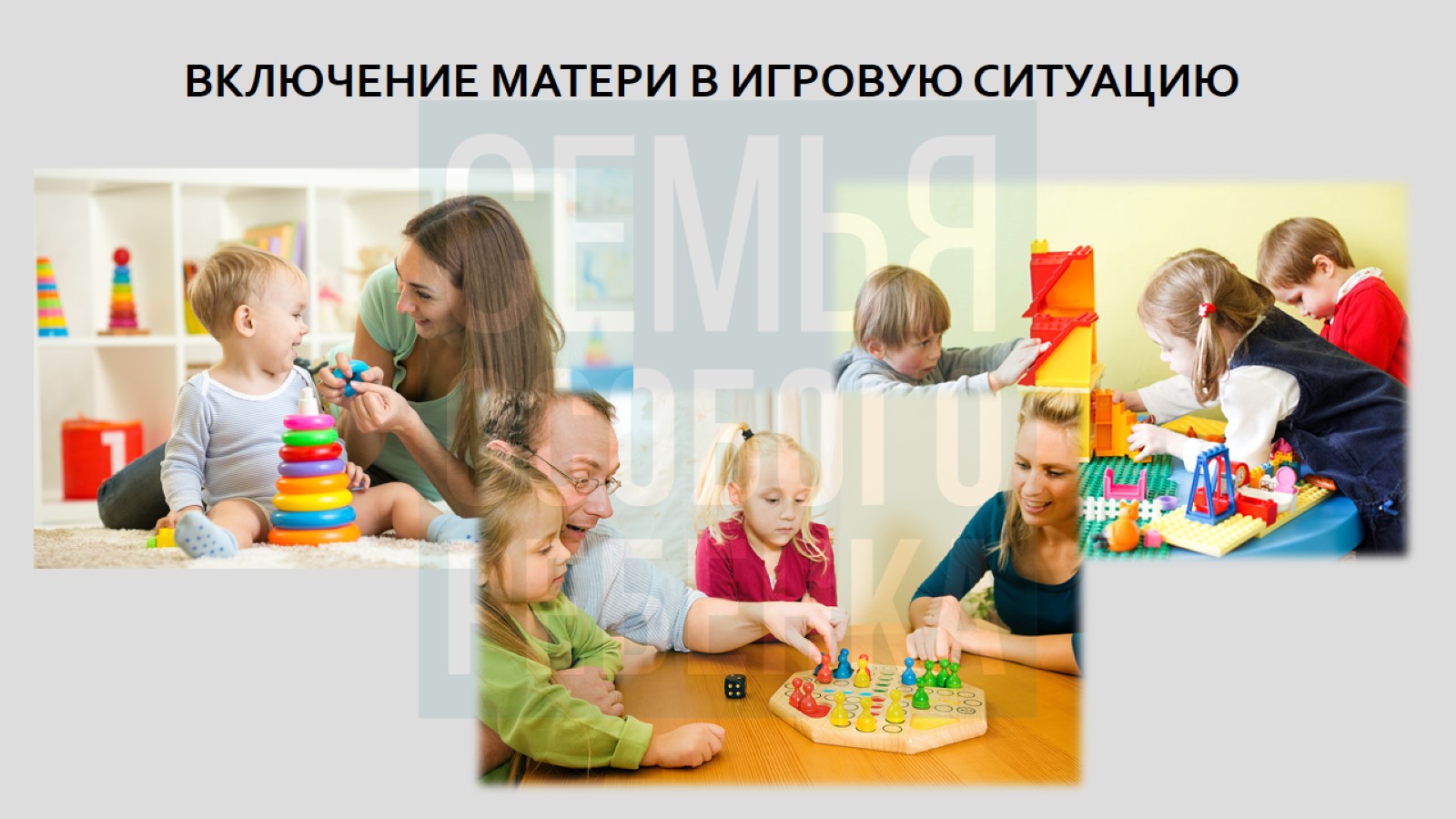 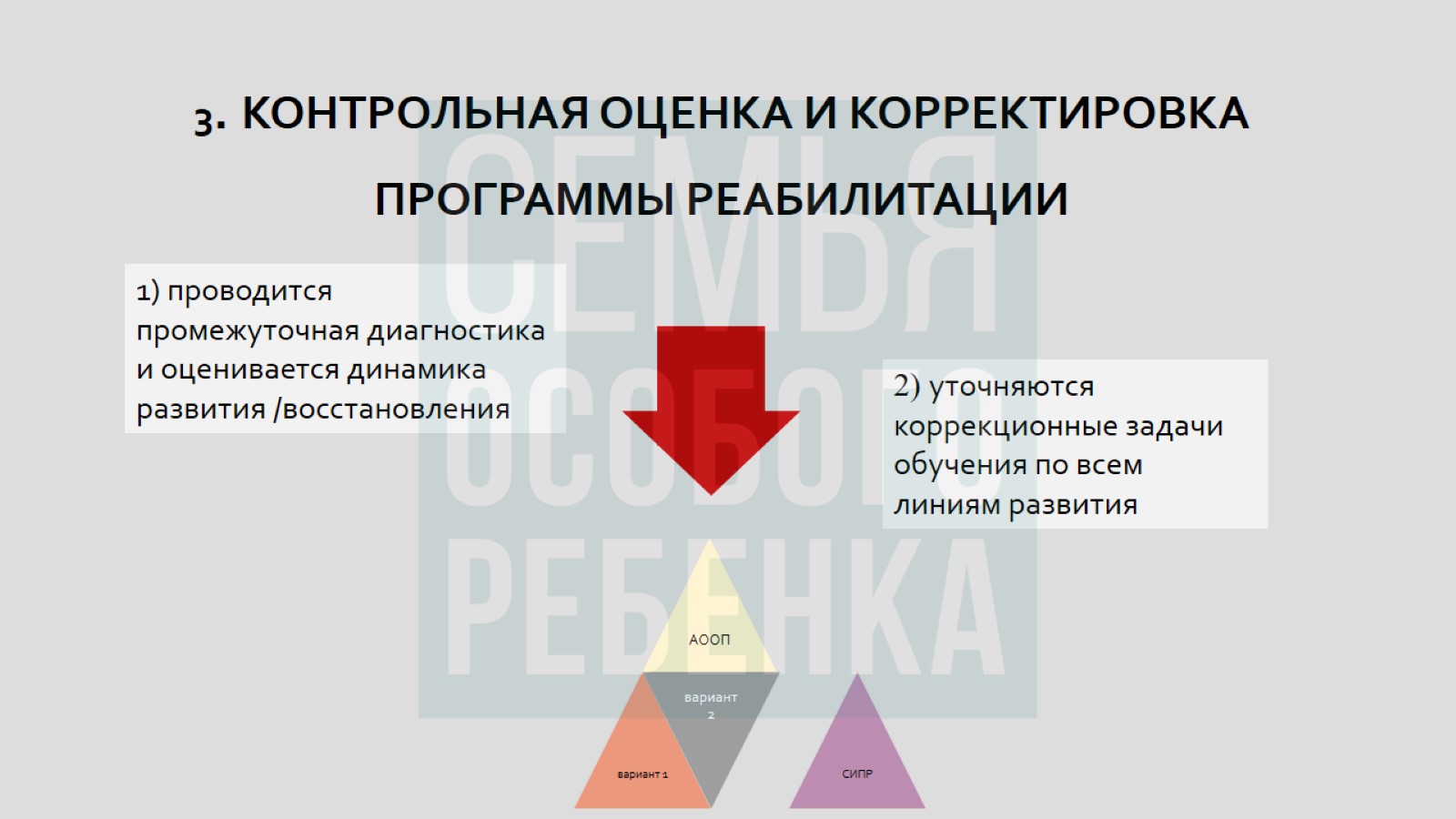 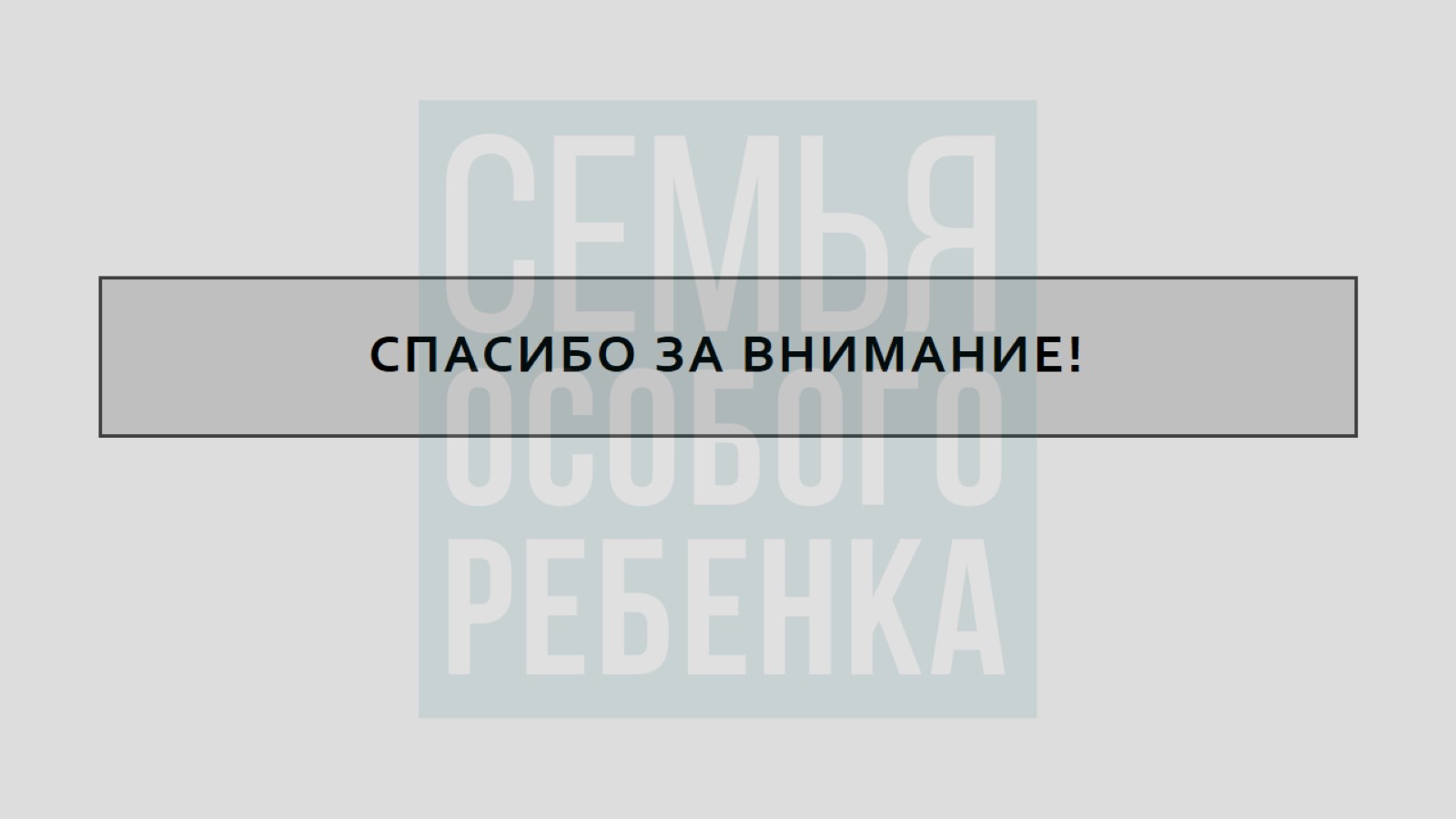 Спасибо за внимание!